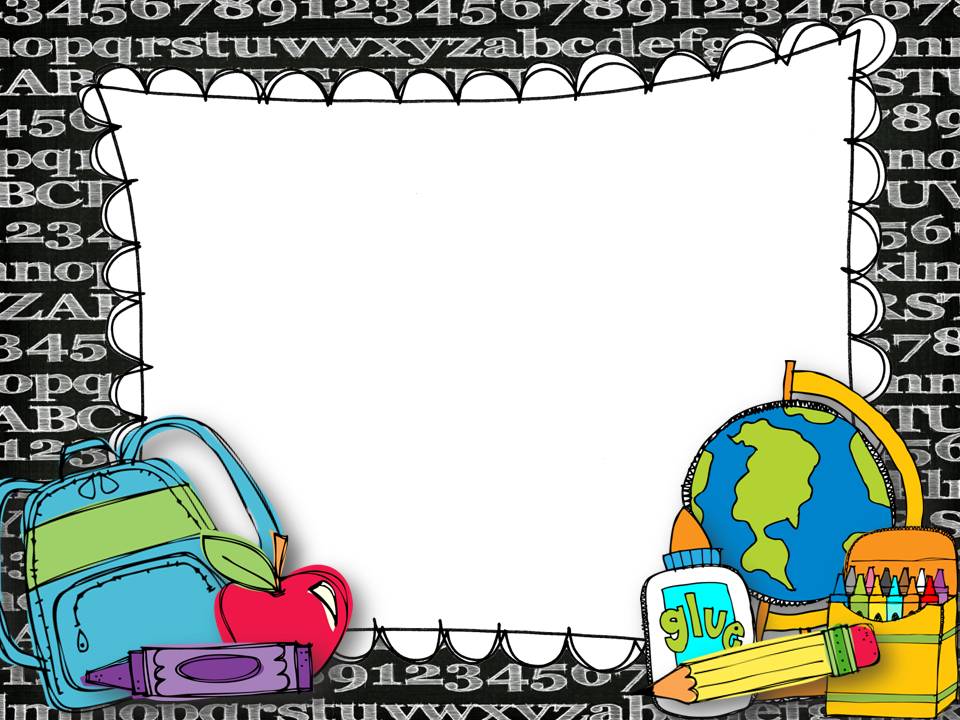 MACDSBACK TO SCHOOL NIGHT
Friday, September 6, 2019
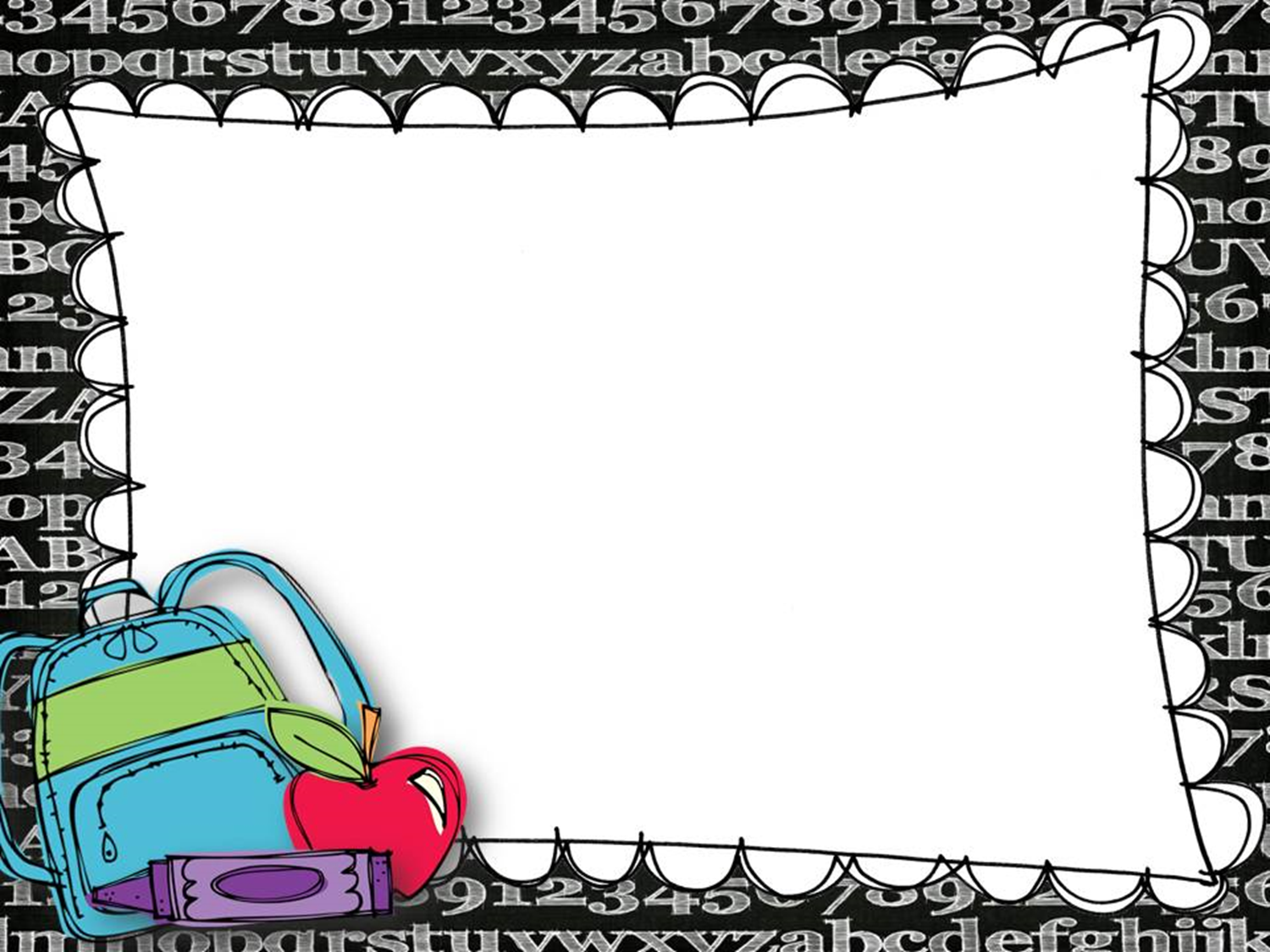 AGENDA
Opening Prayer
Staff Introduction
School History
House Keeping rules
Outside Play
Daily Folders
Things to do at home
Communication
Birthdays
Parent Expectations
Daily Schedule/ School calendar (also on website)
Homework
Conferences
Lunch Program
Parent/Visitor  Conduct
Tuition (Mrs. Taria)
Registration/subsidy (Mrs. Delores)
PTO
Heavenly Father, Be with us as we meet. Guide us as we talk. Stay with us as we plan. Open our ears as we listen Open our eyes to your vision. In our meeting Lord, help us to focus on what is important rather than just what is urgent. May everything that we discuss have a bearing on the children in our charge. Let us never forget that it is both a privilege and a responsibility to play a part in the education of the young. Grant that we may always support each other in that process. Amen
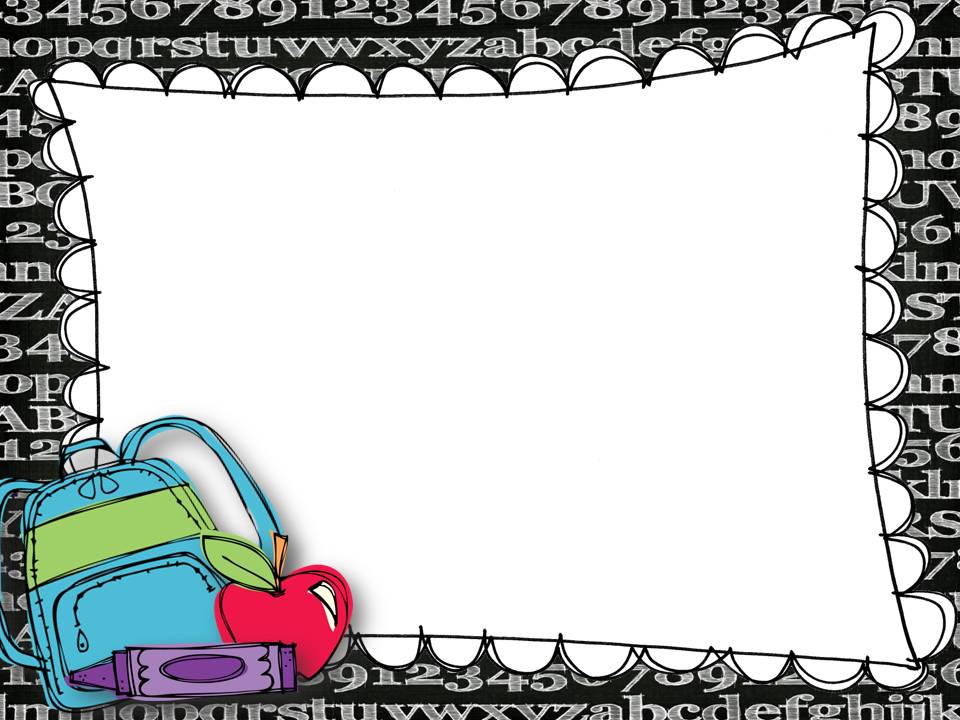 Staff
Director: Ms. Sherlyne
Secretary: Mrs. Dolores Williams
Office Assistant: Mrs. Taria Connor
Kindergarten Teacher: Ms. Aden Clark
Pre-K Teacher: Mrs. Kijah Willis
Preschool Teacher : Mrs. Tamecia Lawrence Baxter
Beginners Teacher: Mrs. Regina Washington
Before Care Teacher: Mrs. Connie
        Mrs. Mary, and Mrs. Capris
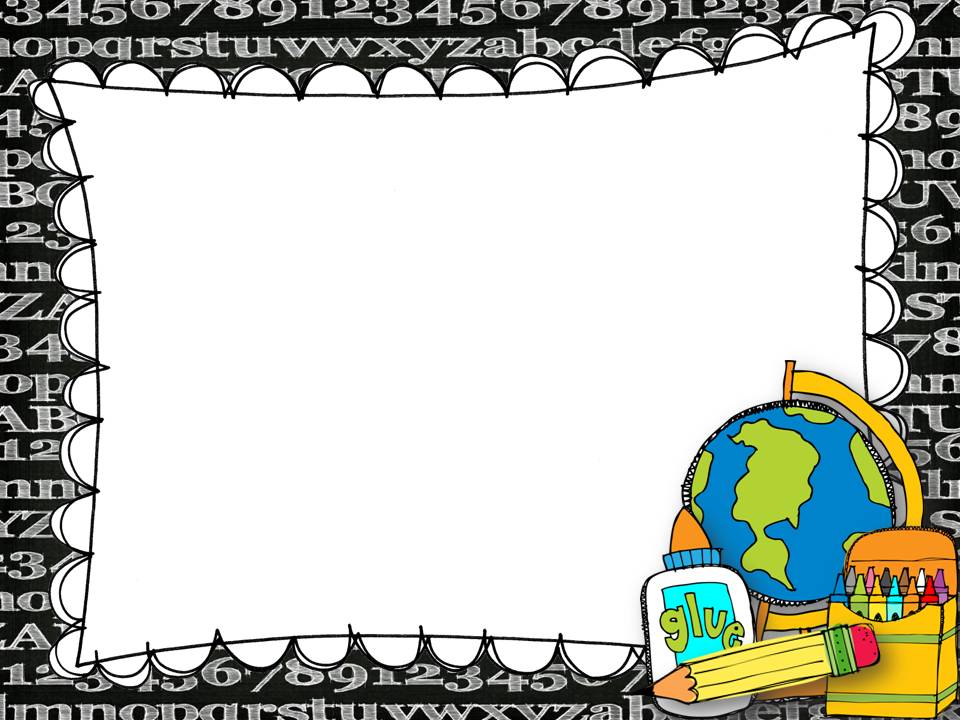 School History
We welcome you and your child to the Mt. Airy Christian Day School.  The school was founded by Bishop Ernst C. Morris  in 1980 as an outreach ministry for Mt. Airy Church of God in Christ, providing an affordable Christ-centered educational program, from pre-school through 6th grade, to our church and surrounding community.  Today the school focuses on the education of pre-school  to Kindergarten children throughout the city.  We believe that Christian Schools, such as Mount Airy Christian Day School, play a major role in counter-acting the negative forces that have all but overwhelmed our families and our communities.
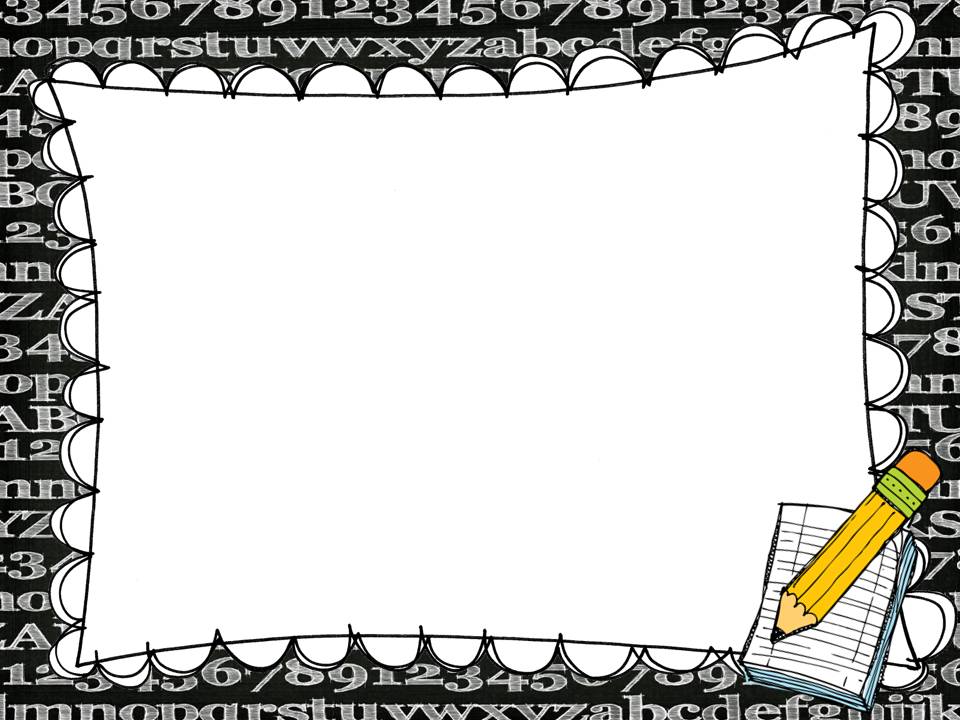 Housekeeping Rules
Please remember to sign your child in each day with your full name and time of arrival. The same with departure. Please do not sign, Mom, Dad, Uncle, Grandma, or Grandpa. 
Children must wash hands before entering the classroom. Always remember to ask your child if they need to use the restroom before entering the classrooms.
Ensure that the teacher makes eye contact with you and greets both you and your child. 
School begins at 8:30am. Any child arriving after 9:30 will be marked out for the day. We must get a final lunch count by 9:30am. Children will be permitted after 9:30am if they have a Doctors note.
Kindergarten begins promptly at 8:30am.  Your child will be marked late if they arrive after 8:30pm. 
Please ensure that your child is in full uniform  each day. (ages 3 and up)
Hand the childs teacher the sign out card before taking your child
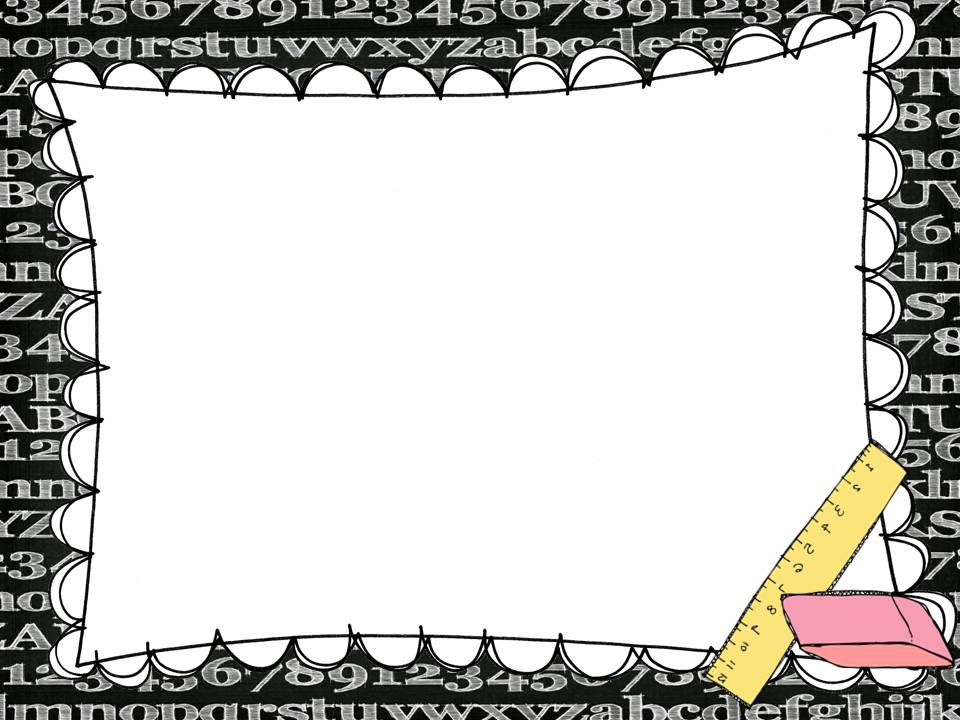 Outside Play
We go outside everyday unless the temperature/heat index is above 100 or the wind child is below 32 or it is raining/snowing.
Please ensure that your child is wearing appropriate clothing for the weather.
Label all jackets, scarves and hats and bookbags!
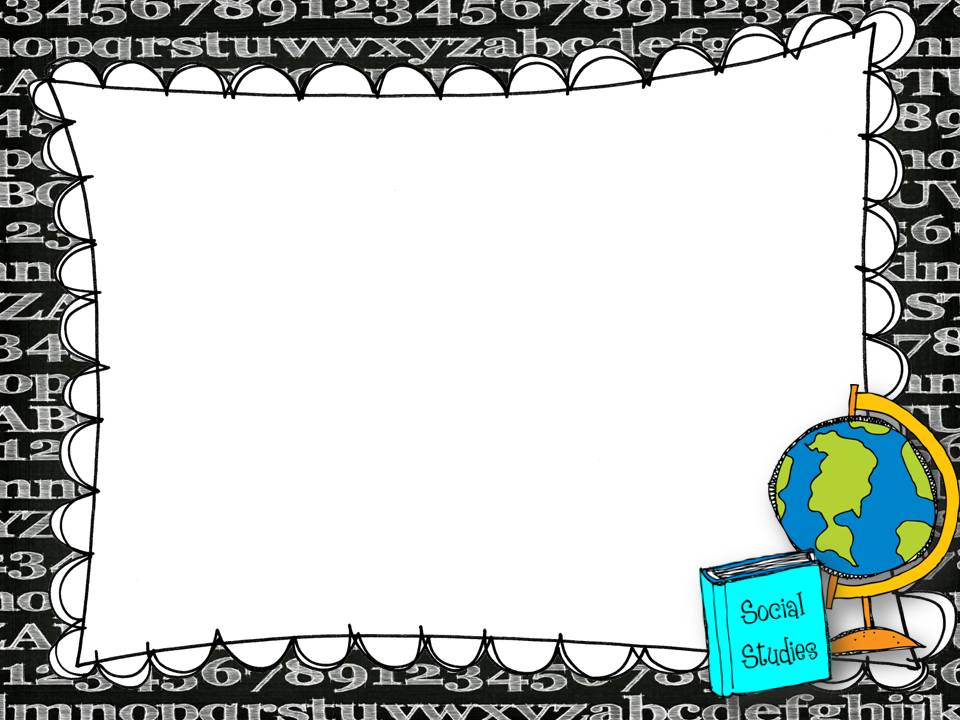 Daily Folders go home everyday and should be returned the following day
Check your childs folder each day for important information. Either from the school, or your childs teacher. Daily reports will also be in your childs folder
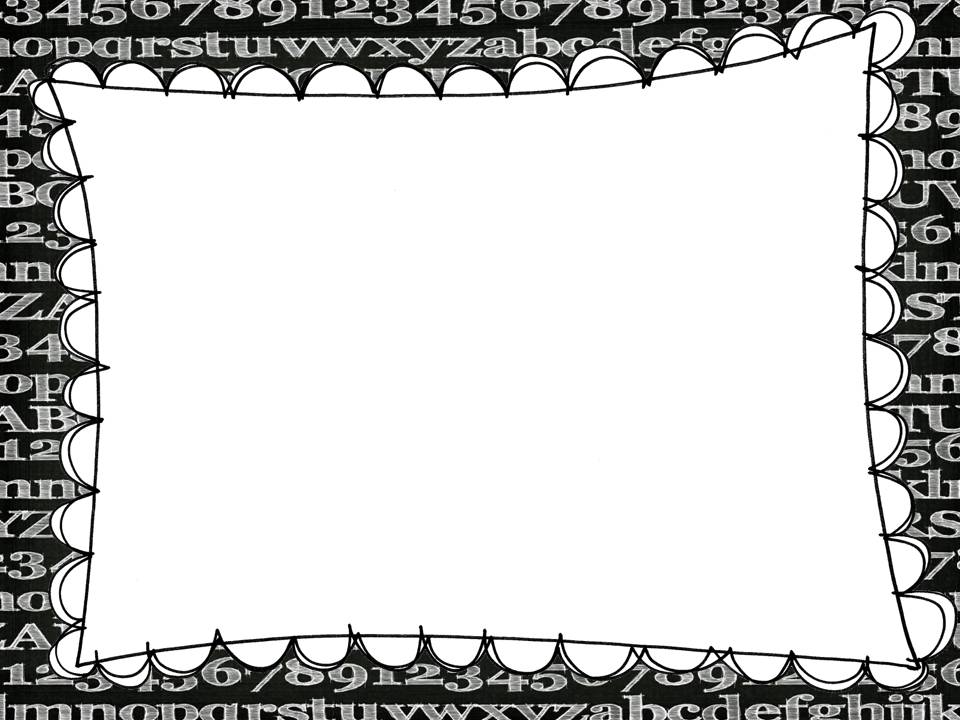 Things to Continue to Work on at Home
Self Help Skills
Bathroom Skills
Buttoning, Snapping, Zipping, Tying Shoes
Personal Needs – Blowing nose, cutting food, using utensils, opening food packages
Responsibility Skills
Cleaning up after activity
Responding to the name used at school
Attentive listening
Sitting for short periods of time focusing on a specific task
Following Directions
Knowing first and last name
Knowing home address and phone number (Kindergarten)
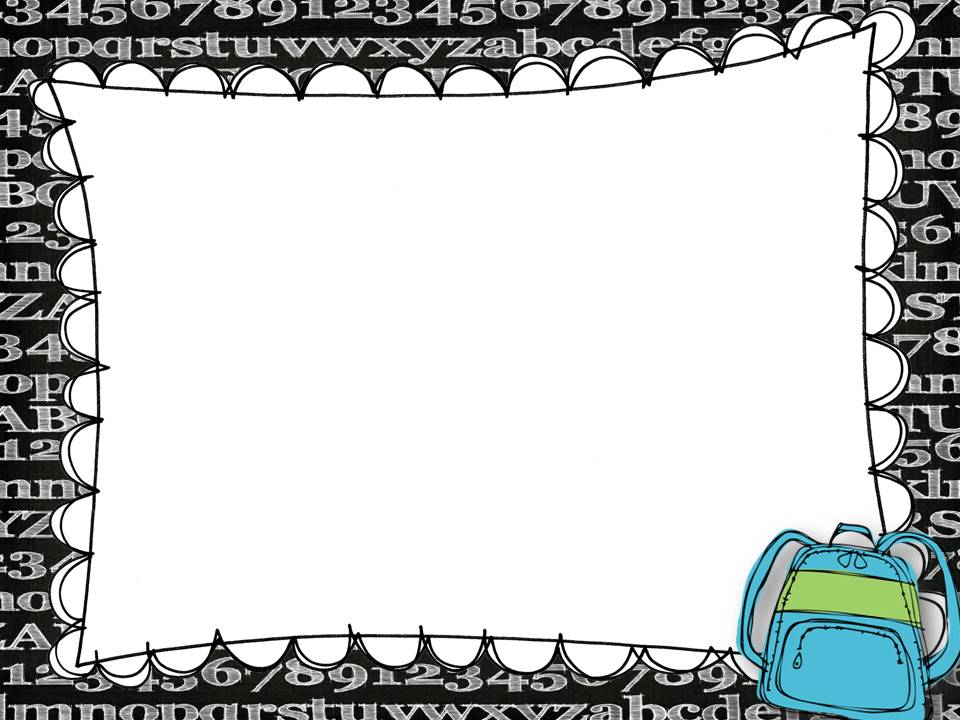 Communication
Communication will primarily be through us. School Newsletters, Parent memos, phone calls and REMIND (text messaging)  will be our tools of communication.
If you are unable to receive attachments, We can send a hard copy.
If you are interested in receiving a text reminder from us about upcoming events (collaboration, special activities, etc) follow the directions on the next slide.
We also have uploaded our school calendar unto our school website.

Please speak with your childs teacher about 
class Dojo
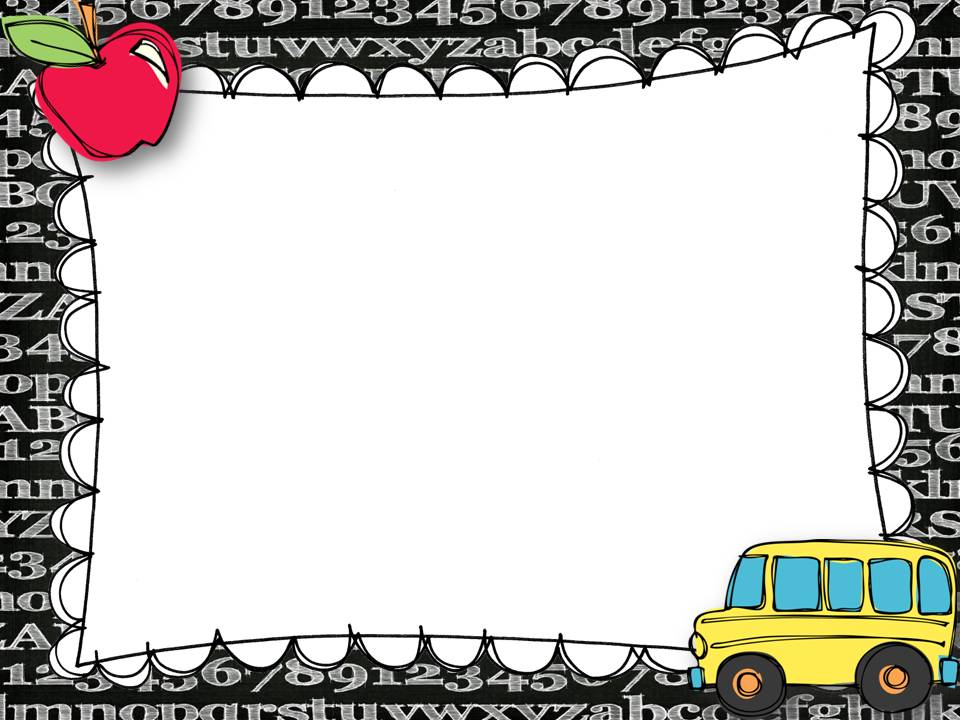 REMIND
To Join  our text messaging 
Please go to http://www.remind.com/join/macdsa
Or text @macdsa
 to 
81010
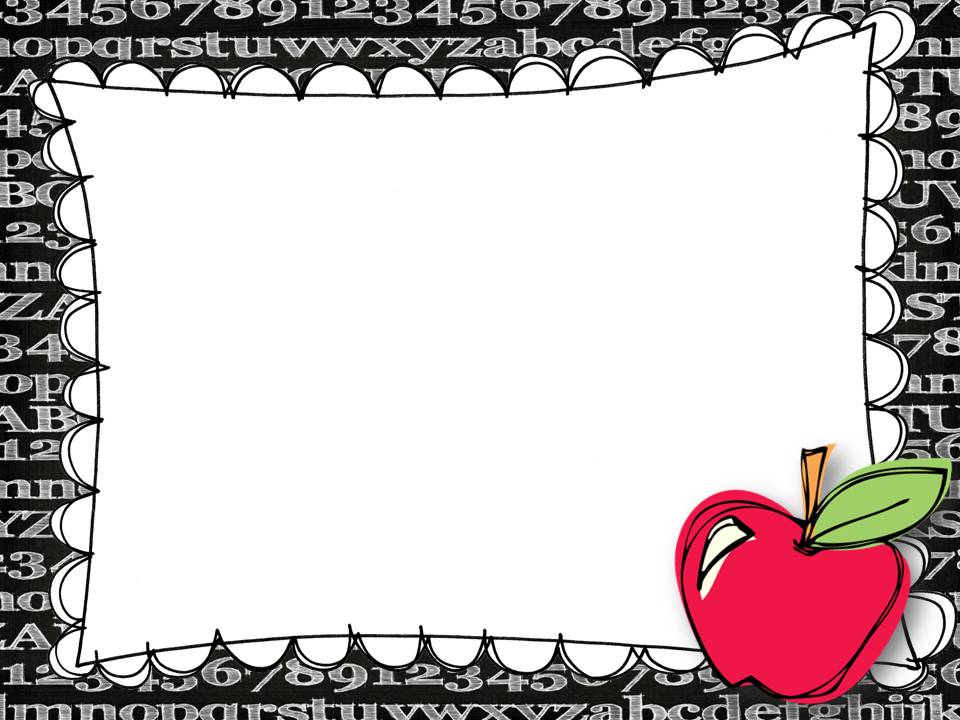 Birthdays
Birthdays are celebrated on their day. When it falls on a weekend or holiday I will make arrangements with you for a preferred day. Please fill out a Birthday form in our office. 
A special store bought snack may be sent but it is not necessary. If you do, please buy store bought treats that is labeled and packaged with the ingredients used. (small cookie, small cupcake, etc.) All the same decorations, same flavor, etc.
Treat bags or other goodies are not appropriate for the classroom. Invitations to private parties can be 
placed in that childs mailbox in the
 school office
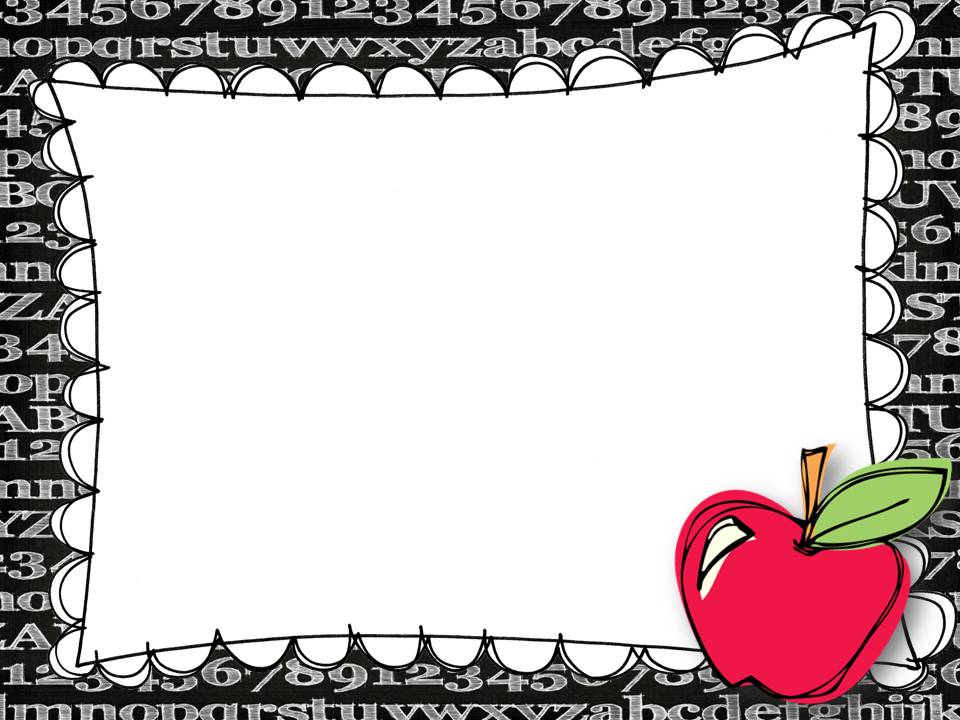 Parent Expectations
Communication with classroom teacher
Read newsletters and other school informational flyers
Become familiar with Parent Handbook
Attendance and prompt arrival. School starts at 8:30Am. We close promptly at 6:00pm, please arrive on time to pick up your child. Late fees begin at 6:01 $1 per minute per child
If your going to be late, please make arrangements with persons on your child's emergency contact to ensure prompt pick up
Complete homework activities each week
Read 20 minutes each day to your child
This is a team effort, so parents are asked to do their part at home with their child to help facilitate learning
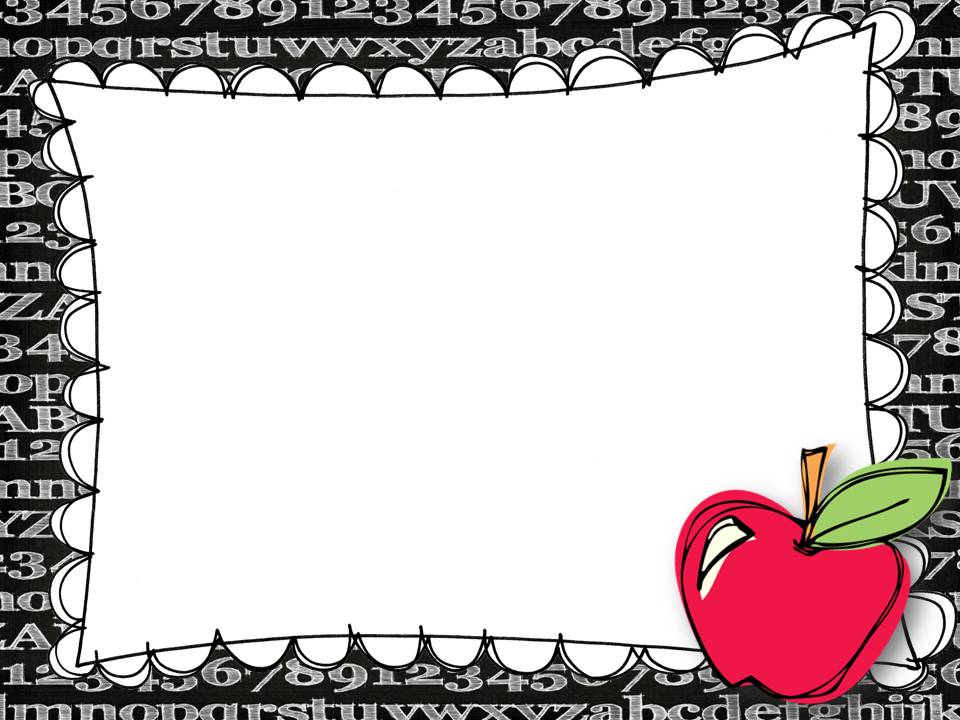 Daily Schedules
In your Parent Handbook
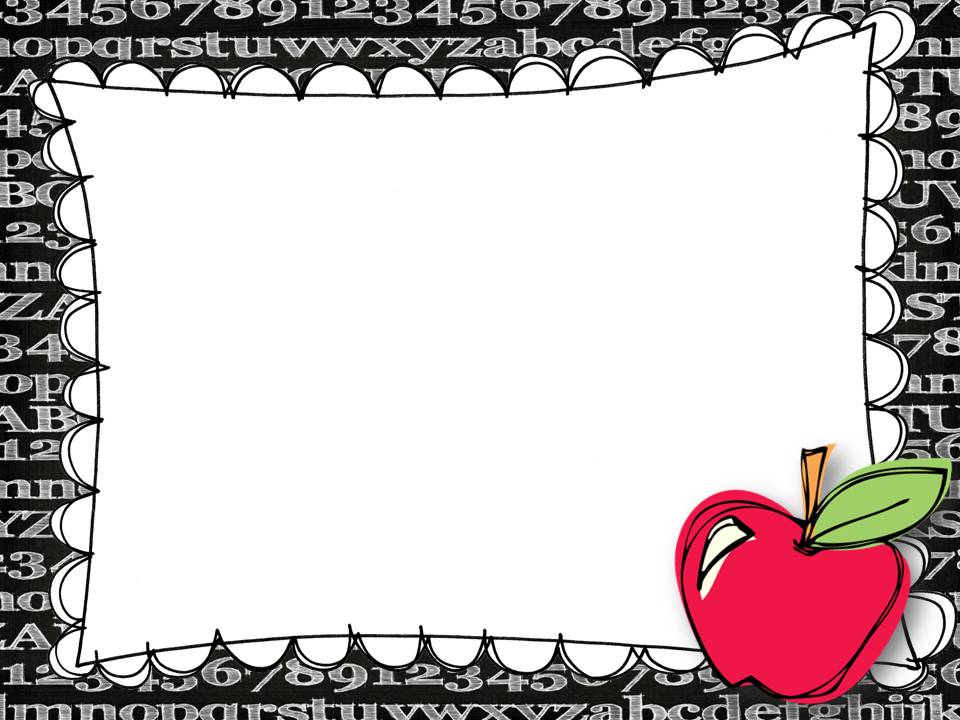 Homework
Beginners are not required to get homework. However, your childs teacher may send home family projects on occasions.
Preschool to Pre-K. This group is not required to get homework, they do a lot in the classrooms in small groups throughout the course of the day, but if your childs teacher feel the need to reinforce some activities, she will send home some activities.
Kindergarten will get homework.

Please speak with your childs teacher about their homework procedures.
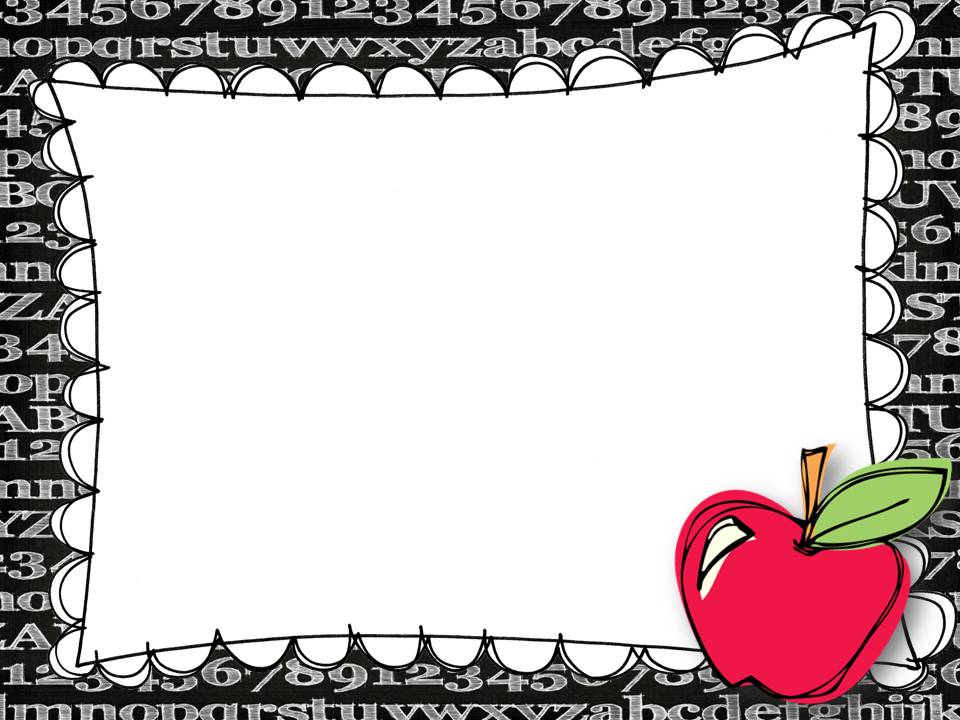 Conferences
Parents conferences are held three times a year over the course of three days.
Fall
Winter 
Spring
You will be given advanced notice of when to sign up. Sign up will be located on the classroom door. Early 2:30 dismissal on those days so that conferences can begin promptly at 3:00pm.

If you are unable to make a face to face conference, you can schedule a verbal conference with your childs teacher. Please ensure that you sign all required conference documents.
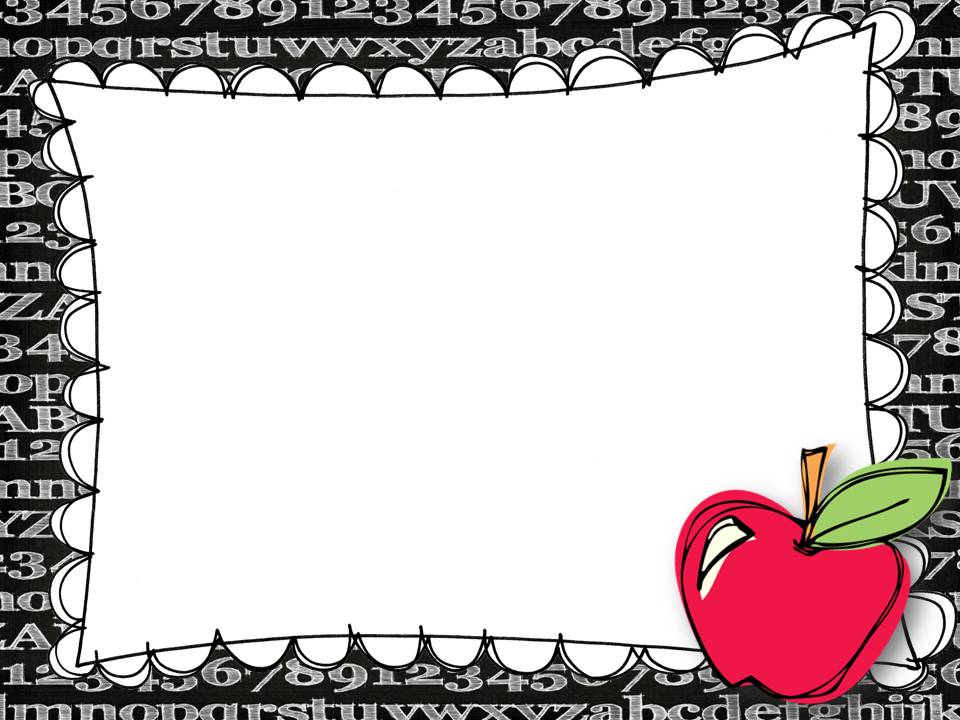 Lunch Program
If you would like your child to participate in our free lunch program please fill out the form (front and back of the first page). If your child will not be participating, then you are required to fill out a waiver form. For children with special diet restrictions, a doctor will need to fill out the Medical Plan of Care form. You must have a doctor authorize why it is that your child may not have certain foods.
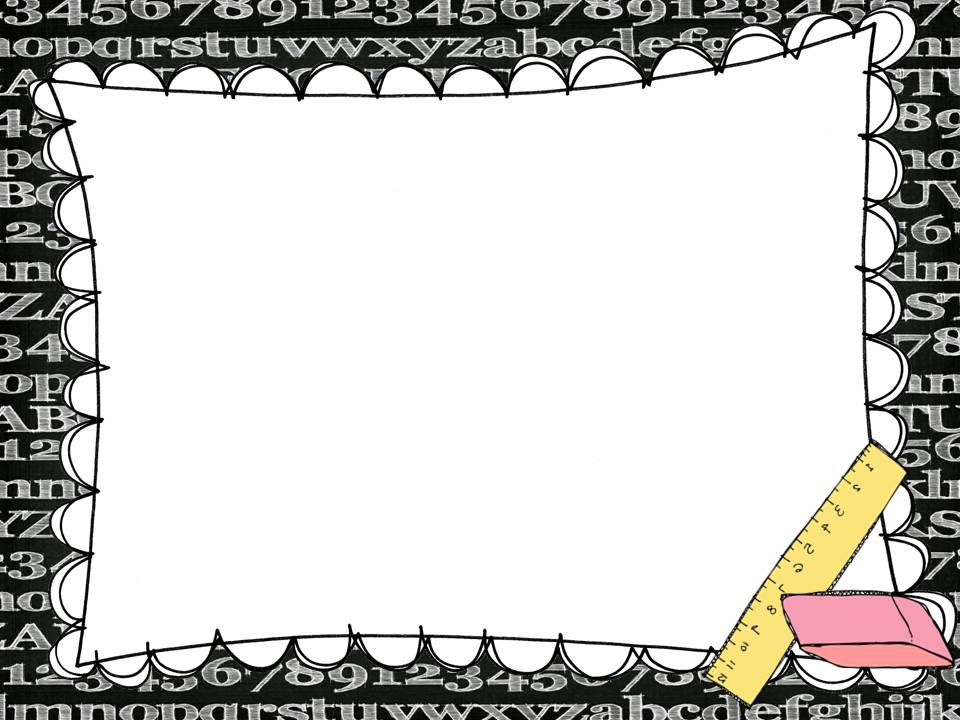 PARENT/VISTOR CONDUCT
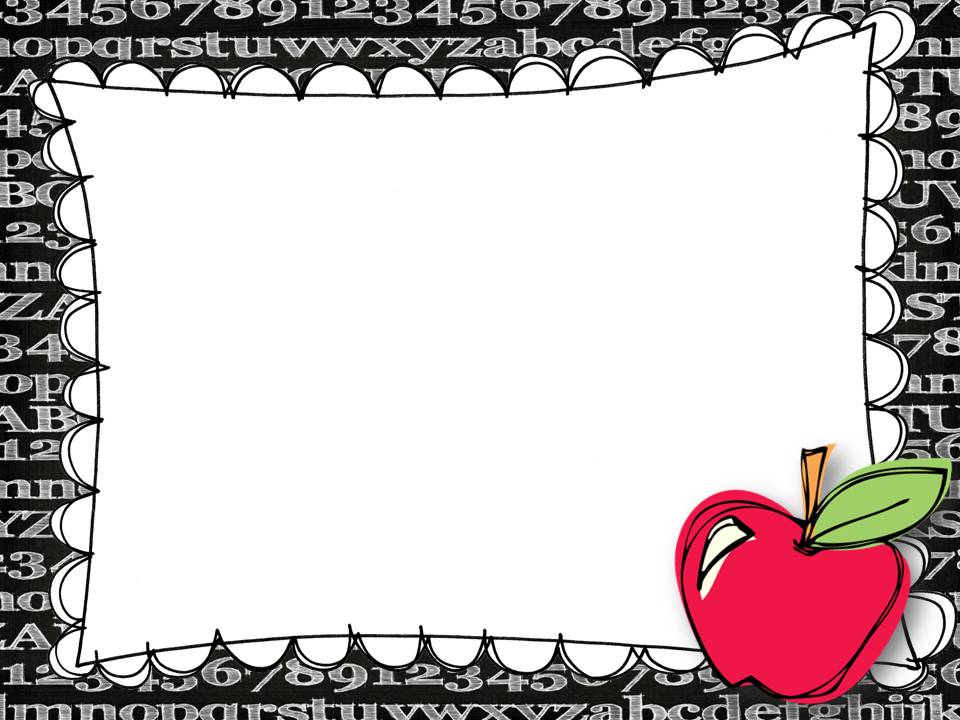 Tuition
First and Last week collected at the time of enrollment
$35 registration fee (new parents)
Tuition due every Friday before the next service week
Due to some Families that were  consistently late or neglected to pay their last week of tuition last school season, we have had to change our policy. We now have to collect first and last week at the beginning of enrollment.
If you are unable to make a payment arrangement can be made with the director. We don’t want you to fall 
behind
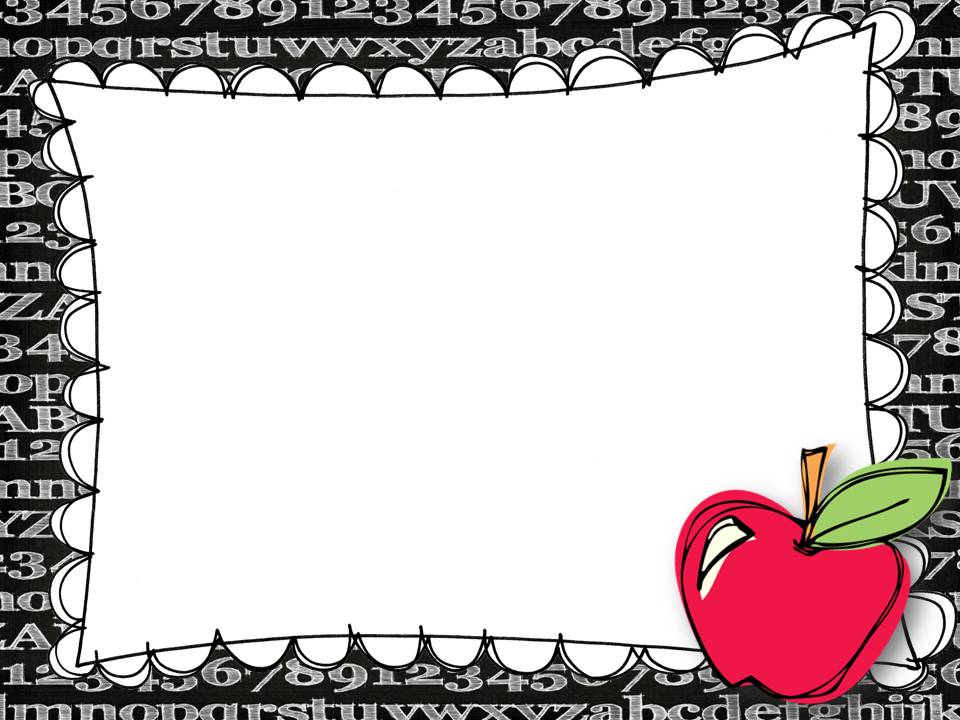 Registration
$35 registration fee
First and Last Week Tuition
Birth certificate or Passport (copy)
Parent Photo ID
Child Immunization Records
Emergency Contact
Parent Agreement
ASQ/ASQ –SE questionnaire 
Getting to Know You Form
Subsidy Summery Form
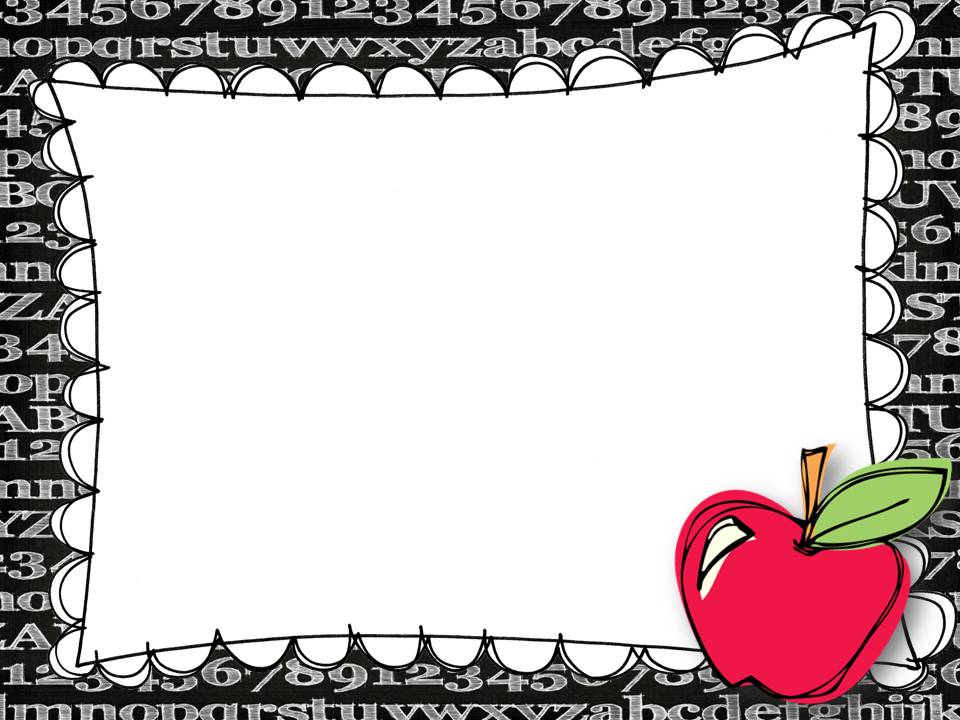 Your copay is determined by what CCIS gives the school. From there we deduct the difference from our weekly tuition
Example: CCIS pays $90 
$150-$90= copay of $60 per week
Subsidy
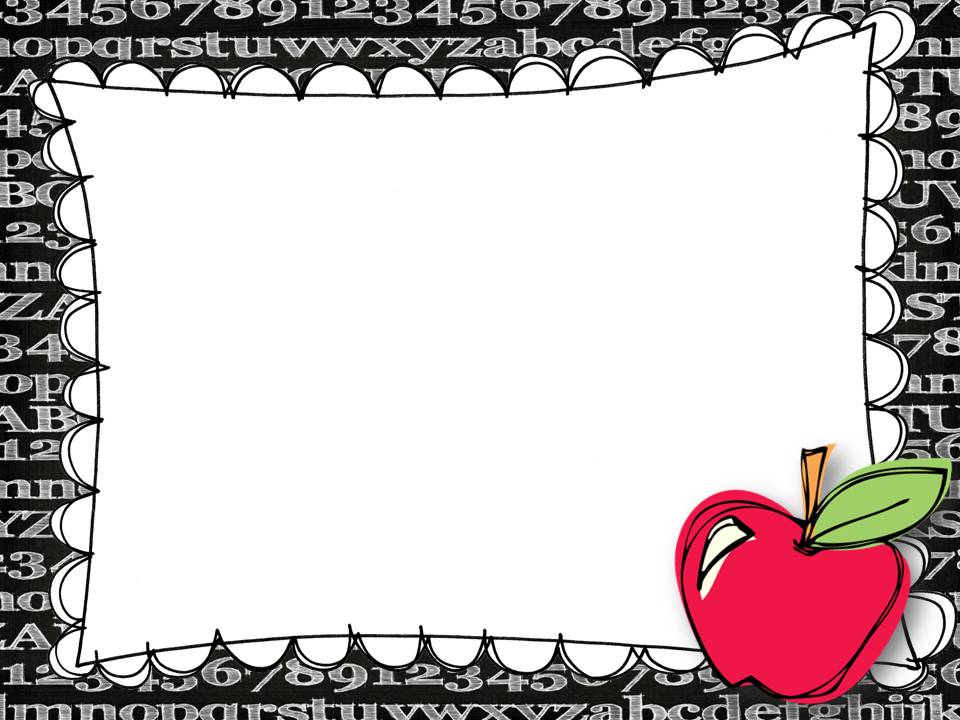 PTO
A parent–teacher association/organization (PTA/PTO) is a formal organization composed of parents, teachers and staff that is intended to facilitate parental participation in a school.

President: Leah Russell

Please speak with Mrs. Russell if you would like to sign up
A Parent’s Prayer

Loving God,
You are the giver of all we possess,
the source of all of our blessings.
We thank and praise you.

Thank you for the gift of our children.

Help us to set boundaries for them,
and yet encourage them to explore.
Give us the strength and courage to treat
each day as a fresh start.

May our children come to know you, the one true God,
and Jesus Christ, whom you have sent.

May your Holy Spirit help them to grow
in faith, hope, and love,
so they may know peace, truth, and goodness.

May their ears hear your voice.
May their eyes see your presence in all things.
May their lips proclaim your word.
May their hearts be your dwelling place.
May their hands do works of charity.
May their feet walk in the way of Jesus Christ,
your Son and our Lord.
Amen.
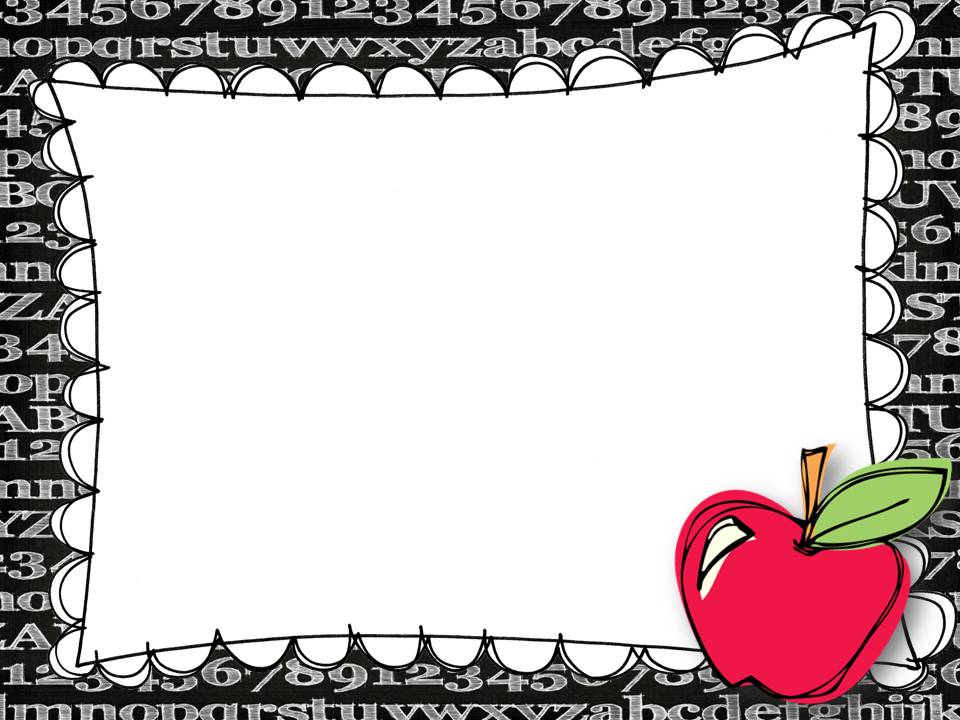 Thank you
For entrusting your child to 
Mt. Airy Christian Day School